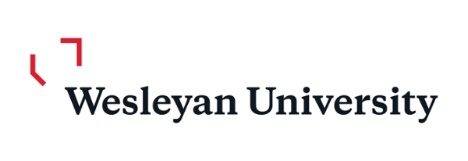 High Deductible Health Plans 

Health Savings Accounts
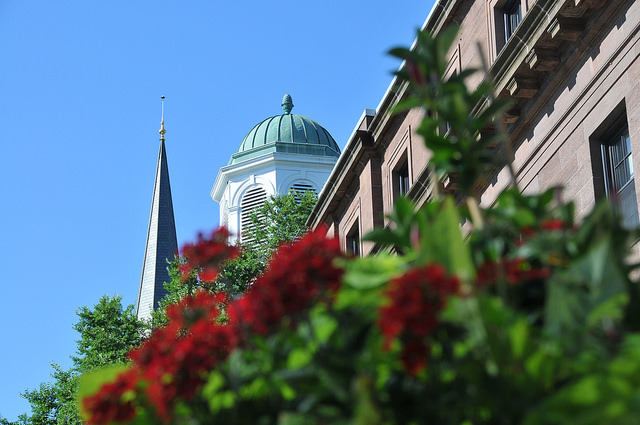 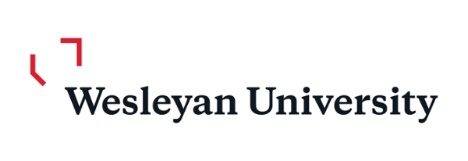 High Deductible Health Plan(HDHP)
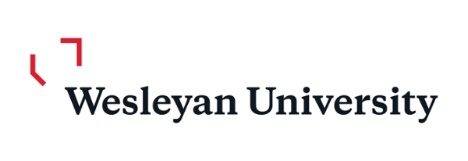 What is a High-Deductible Health Plan (HDHP)
A medical and prescription plan with an up-front deductible applicable to all eligible medical and pharmacy expenses except for preventive care.

This plan can be combined with a Health Savings Account (HSA) if you meet the eligibility requirements.
HDHP Deductible and Out-of-Pocket Maximum
There is a $1,600 individual / $3,200 family deductible and $3,000 individual and $6,000 family out of pocket maximum.

There is no individual limit built into the family deductible or out of pocket maximum. 
       Example: 
Employee incurs $1,600 in deductible expenses on Feb 1st
Spouse incurs $1,100 in deductible expenses on Sept 1st
Child incurs $500 in deductible expenses on Sept 10th

Coinsurance/copay coverage begins on Sept 10th because the full $3,200 family deductible is met.

Once the family reaches the $6,000 out of pocket maximum, services for all family members are covered at 100% for the remainder of the calendar year.
HDHP Deductible and Out-of-Pocket Maximum
All charges towards deductible and plan maximums count towards (cross-accumulate) both in- and out-of-network unless noted in SPD. 
All pharmacy charges are paid 100% by the participant at the allowed amount until the deductible is met.  At that time, they will be covered with the co-insurance outlined in the 2024 Benefit Guide and plan summaries.
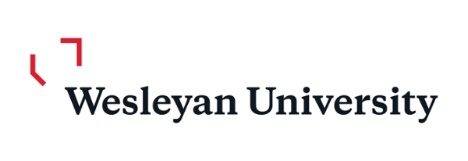 HDHP Plan Highlights
-All plan maximums and service-specific maximums cross-accumulate between in- and out-of-network unless noted in SPD. 
-All family members contribute towards the family deductible. An individual cannot have claims covered under the plan’s coinsurance until the total family deductible has been satisfied.
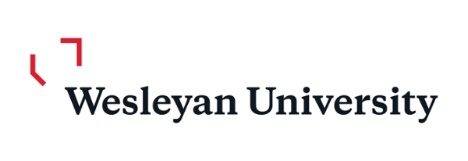 Health Savings Account(HSA)
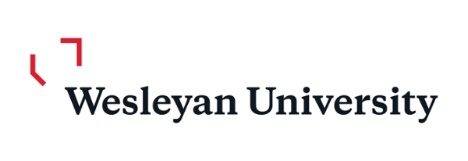 Health Savings Account
An HSA is an individually owned back account that allows you to set aside pre-tax dollars to pay for qualified out of pocket expenses.

The employer and employee can make tax-free deposits into an HSA. 

Any unused funds roll over year to year.  

You decide how and when to use the money available in the account.

HSAs can be used to cover:
Insurance deductibles, copays and coinsurance 
Qualified health care expenses (including dental & vison)

2024 HSA contribution limit is a flat dollar amount

$4,150 for individual *
$8,300 for family *

Wesleyan’s HSA contribution for employee plus child(ren), employee plus spouse (or domestic partner), and family is $1,000 and the employee only contribution is $500. 

Those age 55 or over can contribute an additional $1,000 annually.
for 2024
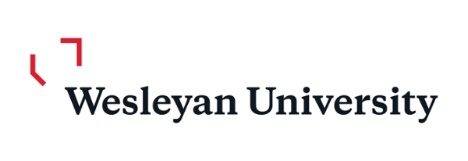 Health Savings Account
Please Note: dependents over age 19 (or age 23 if full-time student) can be covered by the HDHP health plan, however, you cannot use your HSA account for their expenses.  They may however, open their own HSA account.  They will have to declare the HSA contributions on their taxes to take advantage of the pre-tax advantage, since they cannot have the contributions deducted pre-tax from payroll.
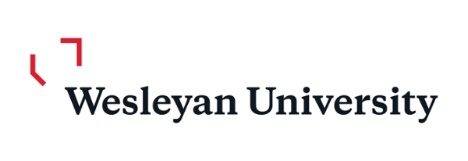 Why choose an HSA?
Easy win in today’s complex health care system:

Save now:
HDHP have lower monthly insurance premiums
HSA deposits are made on a pre-tax basis
Typically lowers income tax liability

Save for the future:
HSA funds rollover from year to year, no “use it or lose it” feature
No overall fund maximum
You keep the money even if you change jobs or insurance plans
Tax-free interest earned
Comprehensive and easy investment options

Same doctors, same network
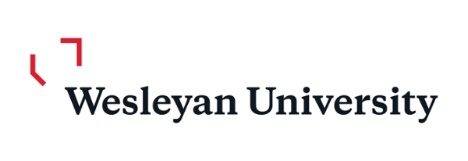 Who is eligible for an HSA?
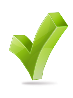 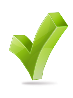 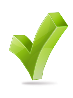 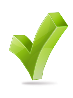 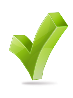 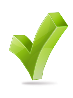 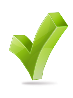 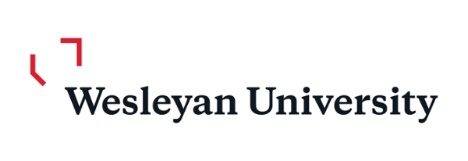 HSA – How it Works
At the Doctor’s Office
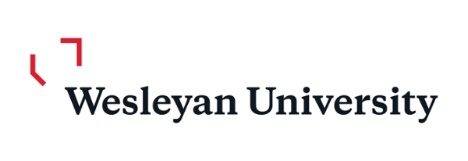 HSA – How it Works
At the Pharmacy
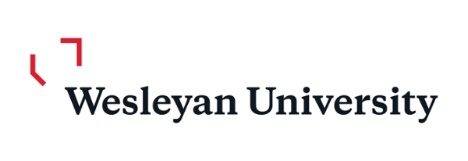 How to contribute to your HSA
Make pre-tax contributions through payroll deductions.
Change your payroll contributions at any time.
Employer match will only be available to match pre-tax payroll deductions.
Make post-tax contributions directly to HSA Bank online or by sending a check. You can then deduct when filing your taxes.
Can make contributions until April 15th for the previous tax year.
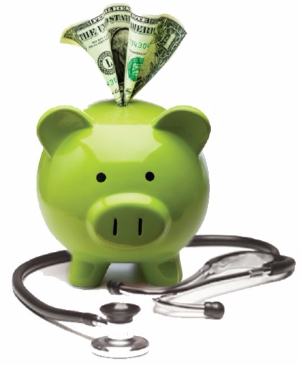 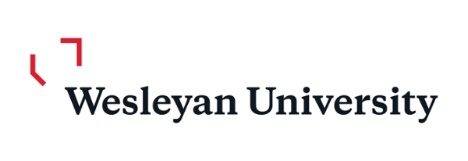 Earning Interest & Investing in HSA Account
Wesleyan-sponsored HSA account with HSA Bank is FDIC insured and pays a tiered interest rate.

The rates are subject to change by HSA Bank at any time.

Once the cash balance in your account grows to over $1,000, excess can be transferred to an investment account (mutual funds)
The Investment account is no longer FDIC insured
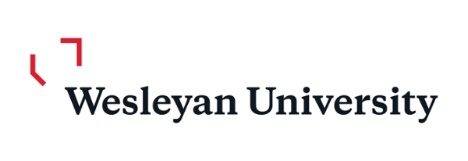 More on Investing in HSA Account
If your HSA cash balance falls below the $1,000 investment threshold, no additional investments can be made until your cash balance exceeds the investment threshold

Reimbursements for healthcare expenses cannot be paid from the investment side of your account.  

To use investment funds to pay for claims, you must sell investments.  Proceeds from the sale are automatically deposited to your HSA cash balance within 3 - 5 business days
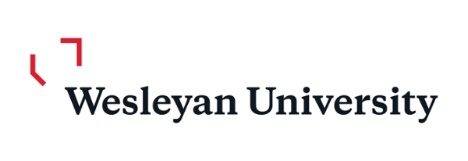 Cigna Easy Choice Tool
If you need help deciding which medical plan is best for you, the Cigna Easy Choice Tool may help you! The tool considers:
Payroll contributions
Out-of-pocket costs when you receive services 
Your basic information, for example, whether you will be covering dependents and your zip code.
Log-in at CignaEasyChoice.com and use access code ODES7H3D (ACA-eligible only, use code Z7FQPFXH).
The Easy Choice decision support tool will provide you with plan choices, which you can compare and review.
16
[Speaker Notes: Do you need help deciding which plan is right for you?  Use the Cigna Easy Choice Tool to help make your decision.  The tool will factor your personal coverage information, along with what your payroll contributions and out-of-pocket costs when you receive services to help guide your choice.  

Go to CignaEasyChoice.com and use Wesleyan’s access code DPZMPKK to log-in.]
Contact the Benefits Team if you have any questions at benefits@wesleya.an.edu
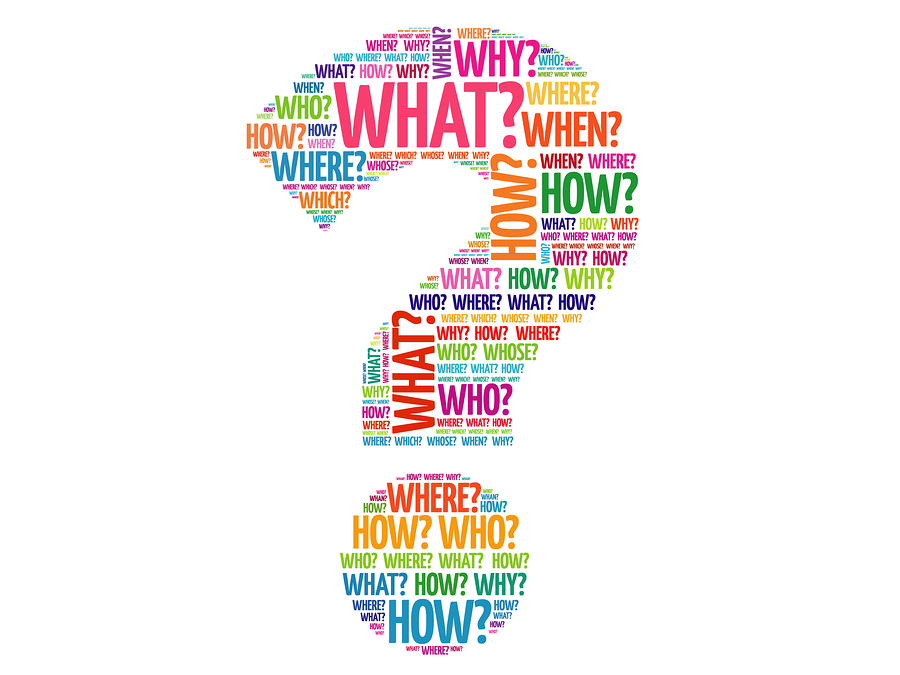